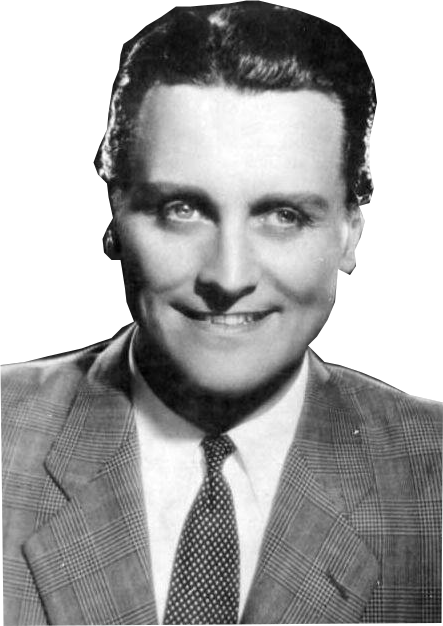 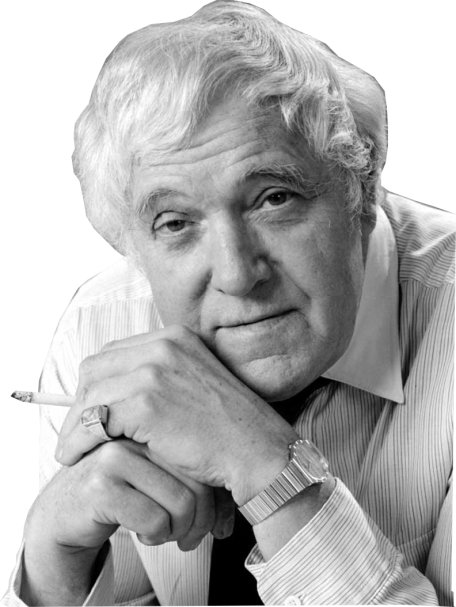 Csongor
&
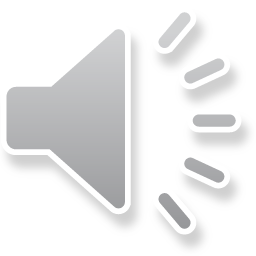 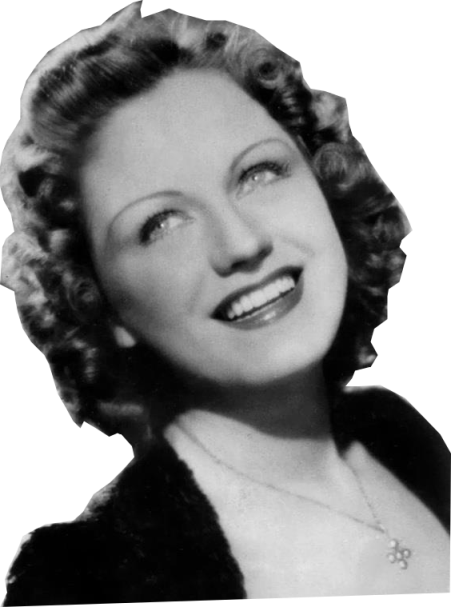 Tünde
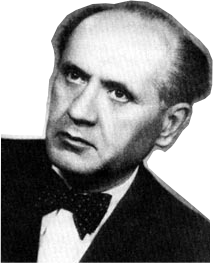 Németh Antal rendezésében
Irodalmi+művészettörténeti tanulmányok

      budapesti + berlini egyetem
Köln
Párizs
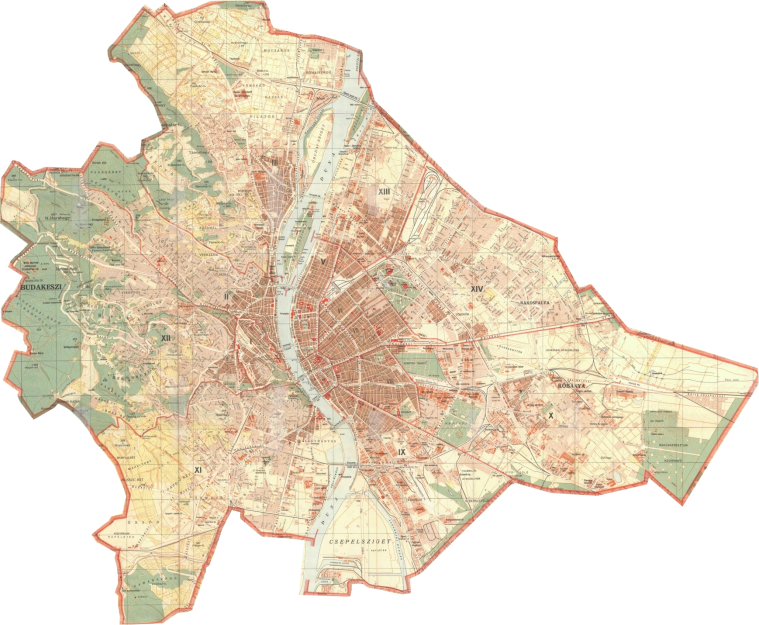 65
München
Született: Budapest, 1903. 05. 19.
1928
Berlin
Bécs
Országos Kamara Színház rendező-fordítója és a Színpadművészeti Stúdió alapító tagja
Elhunyt:
Budapest, 1968. 10.28
Tanulmányai (1928-1931)
1929–1931
Tormay Cécile Napkelet című folyóiratának szerkesztője
Németh Antal
1934
Feleségei:
Olasz Tudományos Akadémia világkongresszusán vett részt
1944
I.: Peéry Piri
II.: Monori Kornélia
Országos Magyar Királyi Színházvezető- és Rendezőképző Akadémiát indított
1935
Magyar Rádió drámai osztályának vezetője és a Debreceni Egyetem magántanára
1965-től
Országos Széchényi Könyvtár Színháztörténeti Osztályán dolgozott.
1945-1956
1950-től
NEM RENDEZHETETT
Népművelési Intézetben dolgozott
Nemzeti Színház 1935-től
Igazgató
Németh Antal
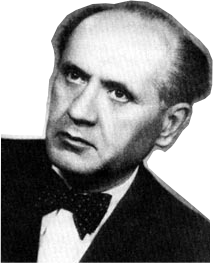 1935-1944
Munkálatok óriási lendülettel
Színház együttesének átrendezése
Új színpadtechnikai berendezések
Új műsorterv
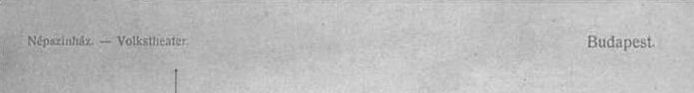 Új színpadtechnikai berendezések
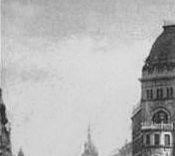 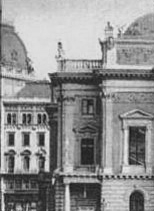 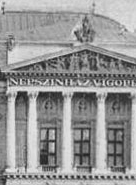 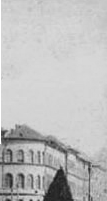 Körhorizont pálya 
(szürke, kék düftin függöny,
meghajtóerő)
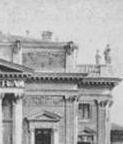 Korszerű 
színpad
Körhorizont világítások
Váltó-áram bevezetés
Transzfor-mátorok
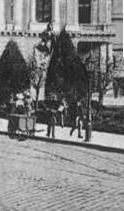 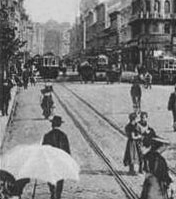 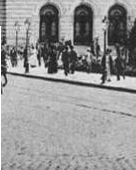 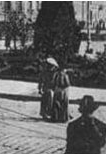 Világítást segítő portáltornyok
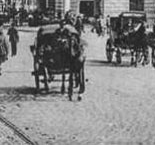 Központi vezérlésű
Nézőtéri reflekto-rok
vetítőhíd
Új 
Rivalda
Díszletvetítők felszerelése
CSONGOR ÉS TÜNDE
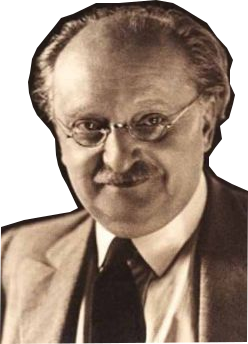 2.évad
Németh Antal I. rendezése
1937. február  05.
3 felvonásos szerkezet kialakítása
Jelmez- és díszletterv: Jaschik Álmos
Magyar népi motívumok, erősen stilizált
Kialakul    	    színjáték szereposztás 	         teljesen új gárda
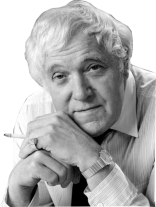 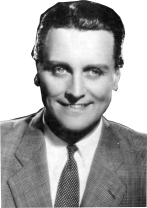 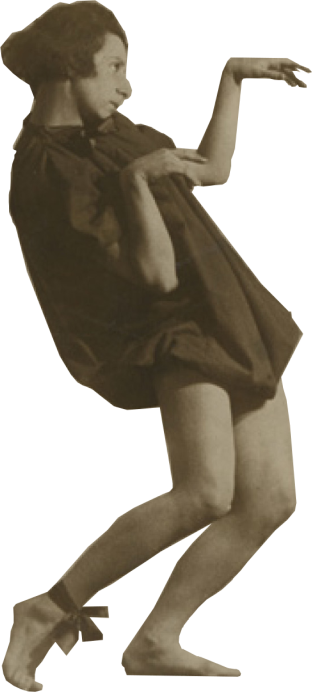 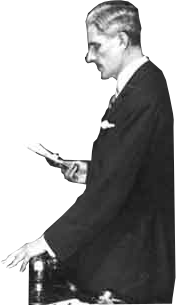 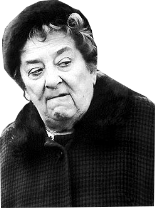 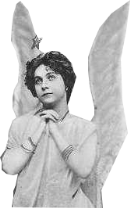 Polgár Tibor 	új kísérőzene
táncjelenetek       Szentpál Olga
SZÍNÉSZEK
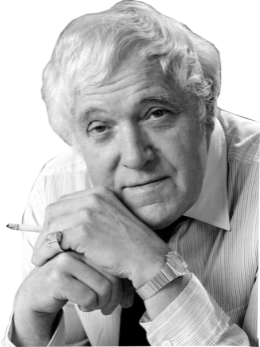 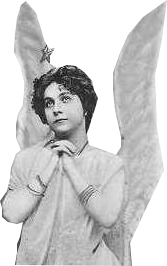 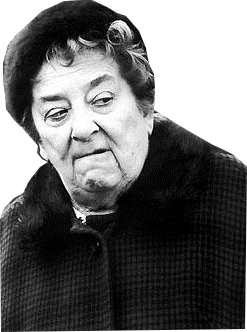 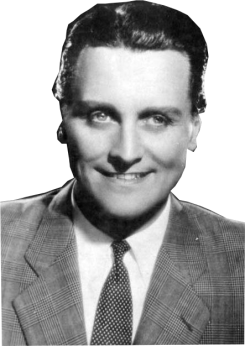 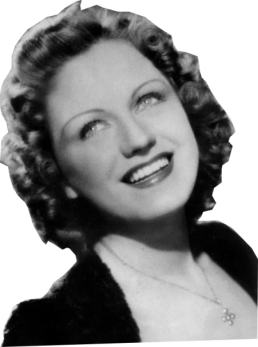 Szabó László Csongor
Gobbi Hilda Mirigy
Perényi László Csongor
Szabó Margit Mirigy
Szörényi Éva 
Tünde
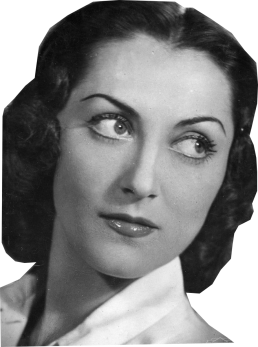 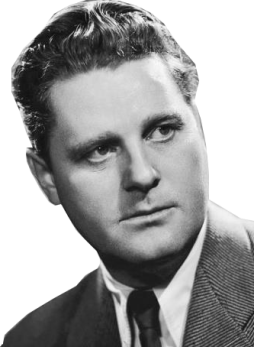 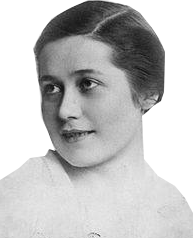 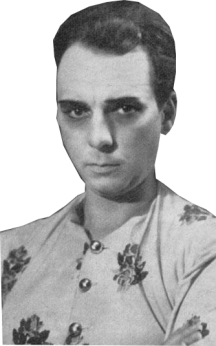 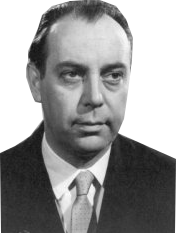 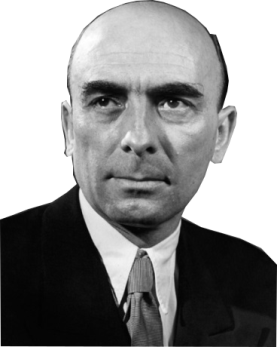 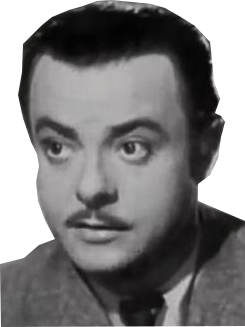 Lukács Margit
Éj
Ungváry László
Ördögfióka
Várkonyi Zoltán
Ördögfióka
Major Tamás
Ördögfióka
Somogyi Erzsi
Ilma
Tímár József 
Fejedelem
Juhász József
Balga
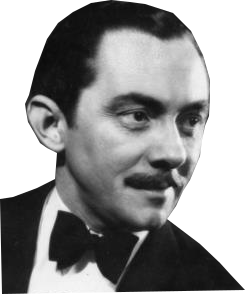 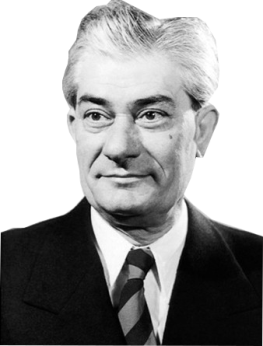 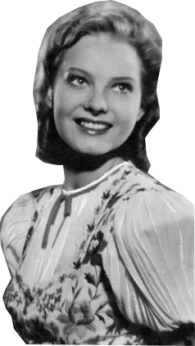 Makláry Zoltán
Kalmár
Pethes Gábor
Tudós
Szeleczky Zita
Ledér
MINDENKI A SZÍNPADRA         LÉPETT?
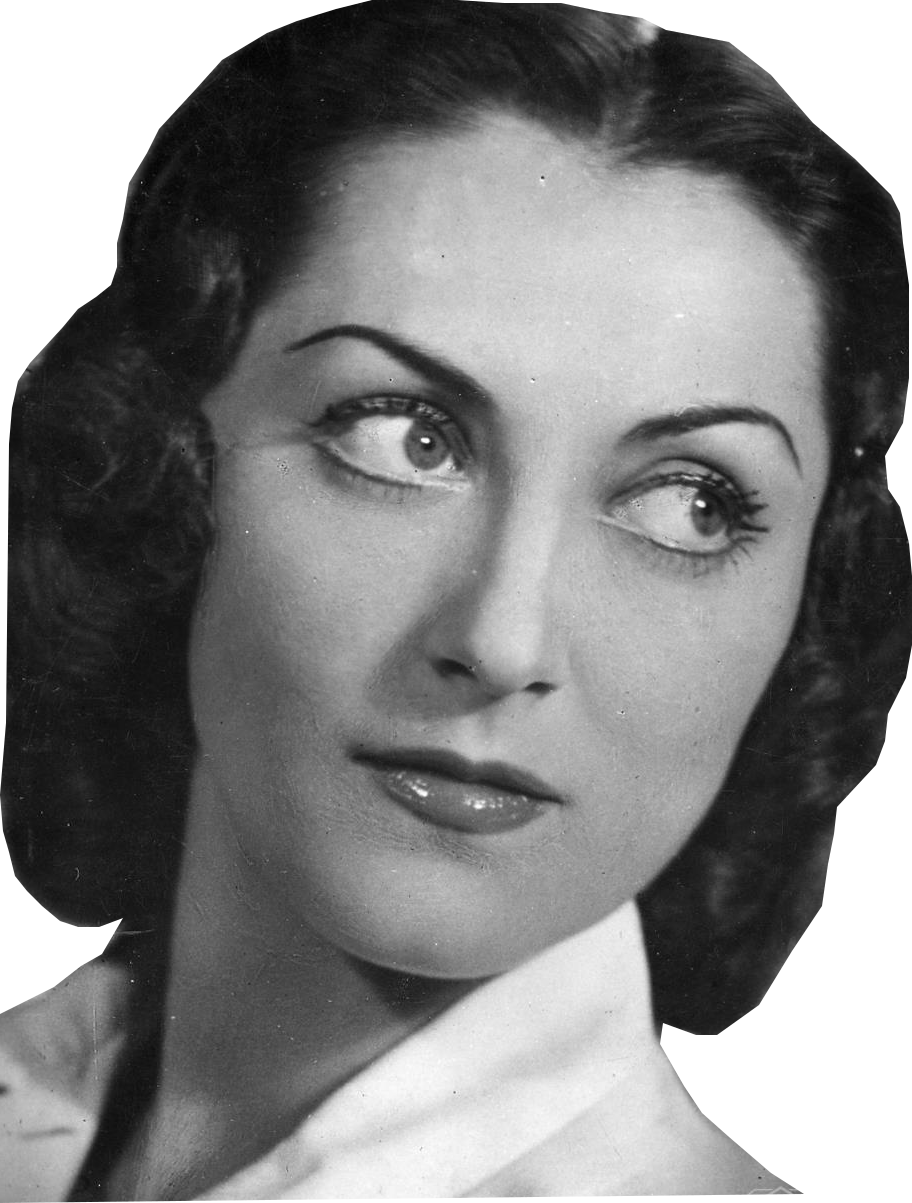 Az Éj mitikus alakja nem
Hatalmas, sejtelmes, változó fényességű vetített női arc mögött:
Lukács Margit
hangja
Készítették:
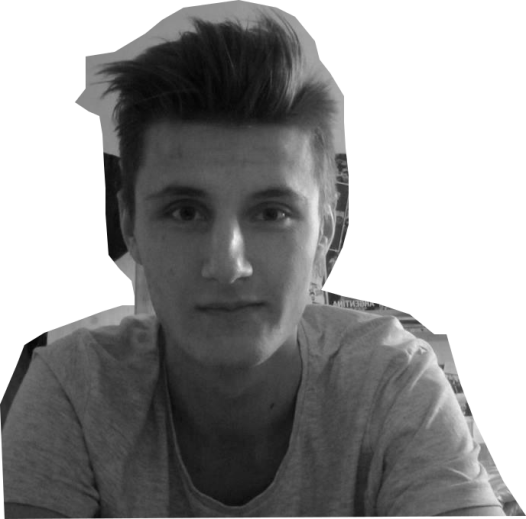 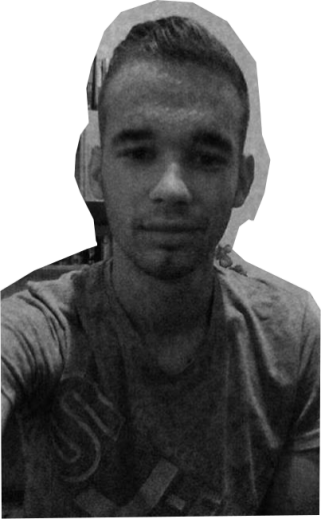 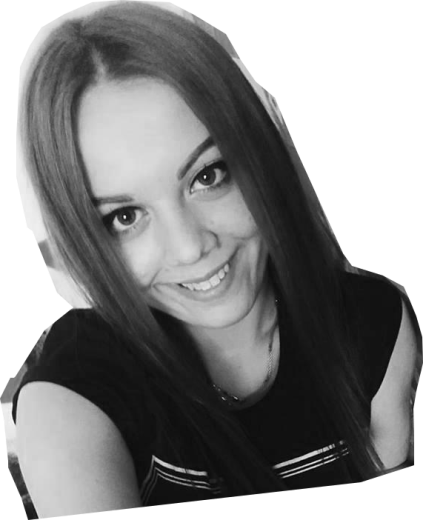 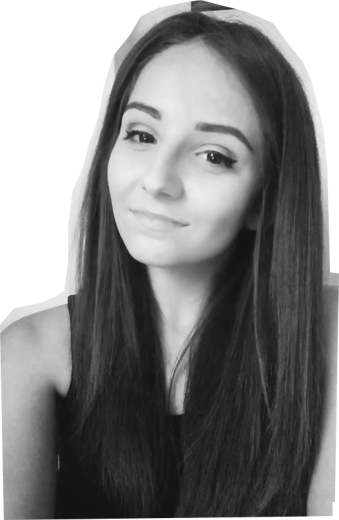 Sinka Ádám
Tóth Béla
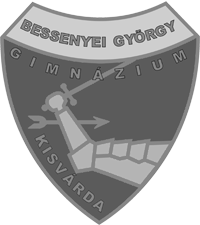 Lovas Regina
Poór Fanni
Kisvárdai Bessenyei György Gimnázium és Kollégium